Нейронные сети и их практическое применение.Лекция 5. Обзор алгоритмов обучения.
Дмитрий Буряк
к.ф.-м.н
dyb04@yandex.ru
Минимизация целевой функции :
                d - желаемый выход
                y - реальный выход
Метод обучения - градиентный спуск.
Градиентные методы обучения
H(w)-матрица вторых производных;
w - минимум E(w), если g(w)=0, H(w) – положительно определена
Обозначим wk -решение, полученное на k-ом шаге.
Цель: подобрать p и   так, чтобы, для очередной точки wk+1  выполнялось условие:
2
Схема универсального алгоритма обучения
1. Проверка оптимальности текущего решения wk .

2. Определение вектора направления оптимизации pk для точки wk .

3. Выбор шага k  в направлении pk , при котором выполняется условие
 E(wk+1)<E(wk)

4. Определение нового решения

    а также соответствующих ему значений функции ошибки, градиента, матрицы вторых производных.
    Переход  на 1.
3
Алгоритм наискорейшего спуска
Линейное приближение функции E(w).
Для выполнения условия  E(wk+1)<E(wk), надо
Достоинства:
- небольшая вычислительная сложность;
- невысокие требования к памяти.

Недостатки:
- не учитывает информацию о кривизне функции;
- замедление в случае маленького градиента;
- медленная сходимость.
4
Наискорейший спуск с моментом
 - коэффициент момента в интервале [0,1]
На плоских участках:
Достоинство: ускорение сходимости на плоских участках, позволяет избежать локальных экстремумов.
5
Использование момента
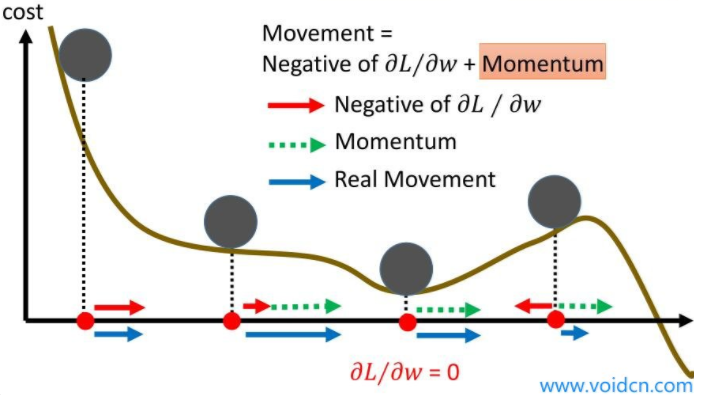 Сделаем рекуррентные подстановки.
Введем ряд по t.
Решим разностное уравнение.
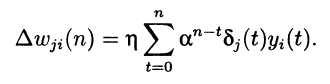 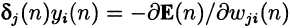 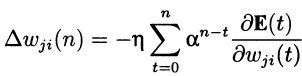 Для сходимости ряда необходимо
Ускоряет спуск, если знак градиента не меняется
Замедляет спуск, если знак градиента изменяется – стабилизирующий эффект.
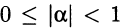 6
Метод переменной метрики
Квадратичное приближение E(w)
Используют приближение H(w):
где:  Vk - приближение
Достоинство: быстрая сходимость.
Недостатки: 
- вычислительная сложность;
- требования к памяти.
7
Выбор алгоритма обучения
Существует более 100 алгоритмов оптимизации для НС*.
 Эмпирическое сравнение эффективности различных алгоритмов.
 Не существует исследований, которые сравнивают все (почти все) алгоритмы.
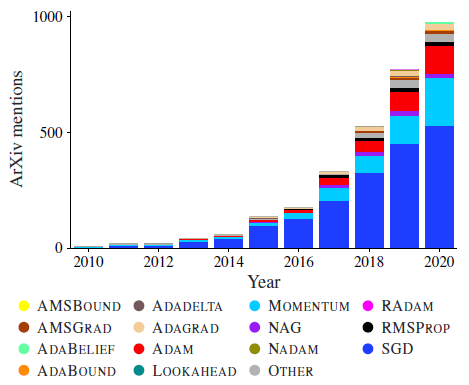 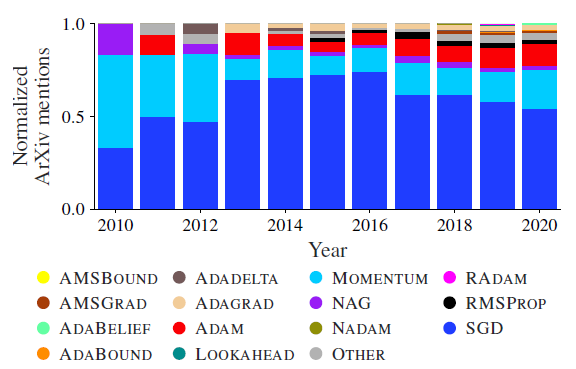 Количество упоминаний оптимизаторов в статьях на сайте arxiv.org*
Относительное число  упоминаний оптимизаторов в статьях на сайте arxiv.org*
8
* https://arxiv.org/abs/2007.01547
Стохастический градиентный спуск (SGD)
Основной алгоритм для глубокого обучения.
 Базируется на принципах градиентного спуска.
 Вычисление градиента по каждому примеру вычислительно затратно → выбор случайных подмножест из обучающей выборки.
  SGD с моментом
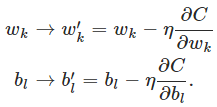 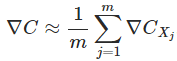 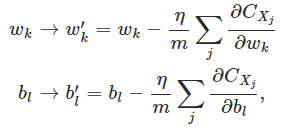 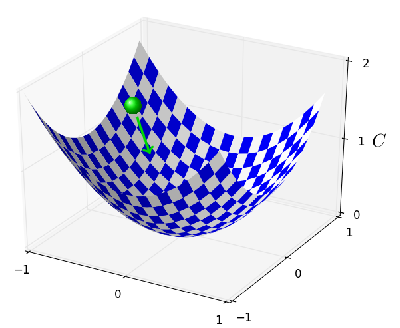 9
Алгоритм обучения Adam.
Момент + учет частоты обновления веса.
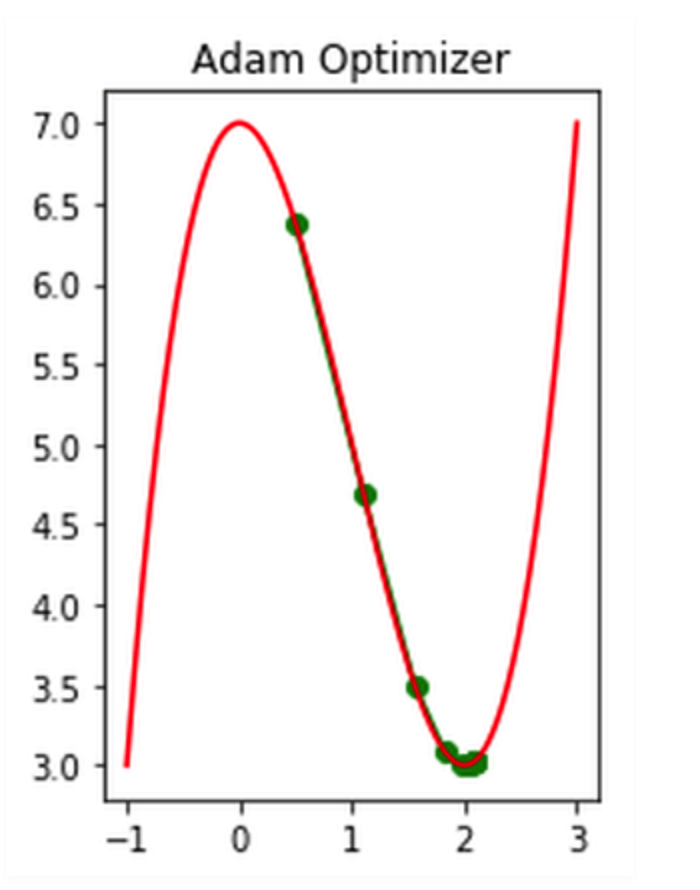 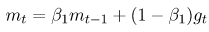 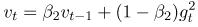 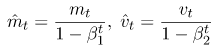 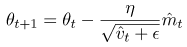 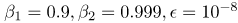 10
Оптимизаторы в Pytorch.
Пакет torch.optim -- коллекция различных оптимизаторов градиентного спуска,
от простейшего SGD до современных:
 optim.ASGD,
 optim.Adadelta,
 optim.Adagrad, 
 optim.RMSprop, 
 optim.Adam
torch.manual_seed(42)
a = torch.randn(1, requires_grad=True, dtype=torch.float)
b = torch.randn(1, requires_grad=True, dtype=torch.float)
print("Initial values:",a, b)
lr = 1e-1
n_epochs = 1000
# Defines a SGD optimizer to update the parameters
optimizer = optim.SGD([a, b], lr=lr)

for epoch in range(n_epochs):
    yhat = a + b * x_train
    error = y_train - yhat
    loss = (error ** 2).mean()

    loss.backward()    

    #     a -= lr * a.grad
    #     b -= lr * b.grad
   optimizer.step()
   optimizer.zero_grad()
11
Методы оптимизации 2-го порядка
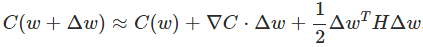 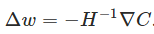 Оценка Гессиана ~ скорость изменения градиента  обеспечение одинаковой сходимости по всем переменным 
 Требует много памяти: 1000000 весов → 1012 элементов Гессиана → >3Tb RAM .
 Методы частичной апроксимации Гессиана  (L-BFGS).
 Аппроксимация требует  использования всех примеров из обучающей выборки.
12
Sophia – оптимизатор 2-го порядка
Усреднение градиента (скользящее среднее)
 Аппроксимация диагональных элементов Гессиана (2 варианта).
 Аппроксимация выполняется каждые n эпох.
 Применение клипирования для избегания слишком резких изменений весов.
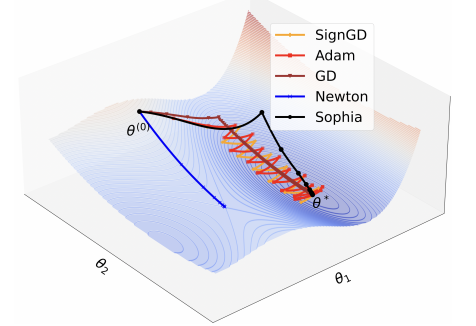 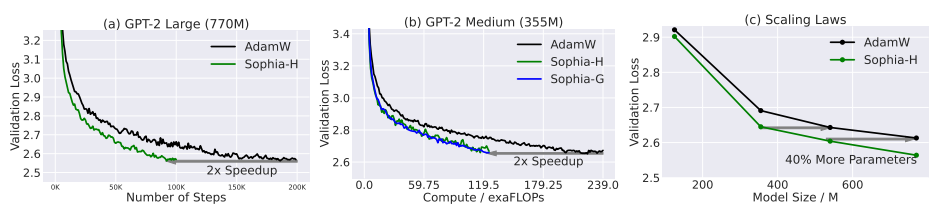 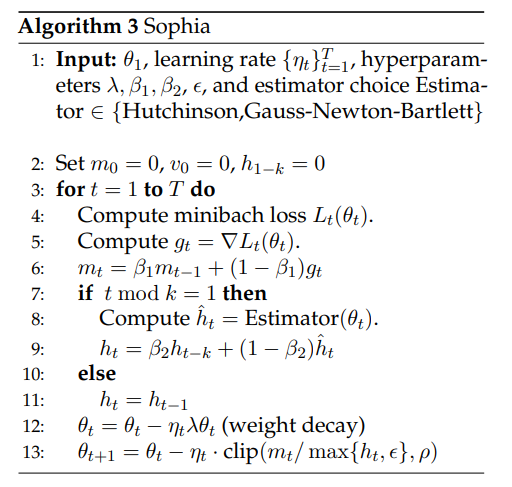 Представлен, как эффективный алгоритм обучения LLM: 2x меньше вычислений для того же минимума чем Adam, достижения такой же эффективности на моделях меньшего размера.
13
Изменение скорости обучения
Ступенчатое уменьшение
 в к раз каждые n итераций обучения;
 уменьшение коэффициента обучения, если ошибка на подтверждающей выборке перестала уменьшаться.

 Экспоненциальное

 Гиперболическое
14
Схемы изменения скорости обучения
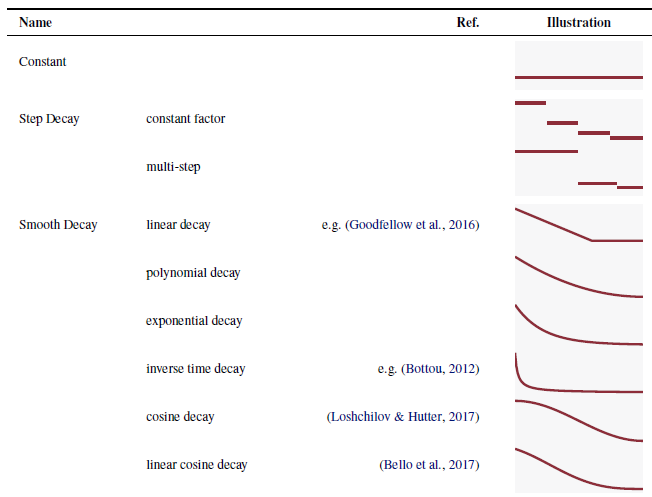 15
* https://arxiv.org/abs/2007.01547
Стохастический метод обучения. Общая схема
1. Выполнить начальную инициализацию весов.

2. Вычислить выход для примера из обучающей выборки.

3. Вычислить ошибку: 

4. Выбрать случайным образом  вес и изменить его значение на случайную  величину. 
Если проведенное изменение уменьшает целевую функцию (ошибку), то сохранить его, иначе вернуться к прежнему значению веса.

5. Повторять шаги 2, 3, 4, пока сеть не обучится.
16
Алгоритм имитации отжига
1. Выполнить начальную инициализацию весов. Задать начальную температуру T=Tmax. Вычислить значение ошибки.

2. Пока T>0 повторить L раз действия:
2.1. Выполнить случайную коррекцию весов w’=w+w.
2.2. Вычислить разницу целевых функций c=E(w’)-E(w).
2.3. Если с<0, то w=w’
       иначе принять  w=w’ с вероятностью

3. Уменьшить температуру T.
4. Повторять  2, 3, 4 пока Т>0 или значение ошибки больше порога.
Приращение весов w:
17
Алгоритм имитации отжига (Коши)
Скорость сходимости метода Больцмана:
Распределение Коши:
Скорость сходимости метода Коши:
18
Комбинированный метод обучения
Объединение традиционного обратного распространения с обучением Коши.
19
Вопросы
Основные достоинства и недостатки алгоритма наискорейшего спуска?
Что препятствует применению алгоритмов, основанных на методах оптимизации второго порядка, для обучения современных нейронных сетей? 
Какое основное преимущество стохастических алгоритмов обучения перед градиентными методами?
20